RatiosModule 1: Lesson 8
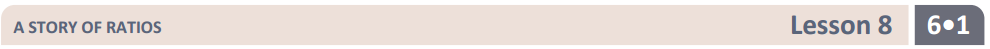 1: 2 is not the same ratio as 5: 10, so we don’t say they  are equal.  Even thought he ratios are not the same, their values are equal.
Circle the pairs of equivalent ratios below:
1:2			6:16

5:10			12:32
Find the value of the ratios below (fraction form) and rewrite the largest fraction in it’s lowest reduced form:
 1:2
 5:10
 6:16
 12:32
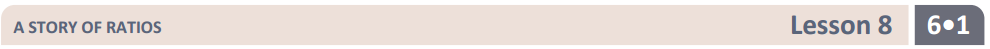 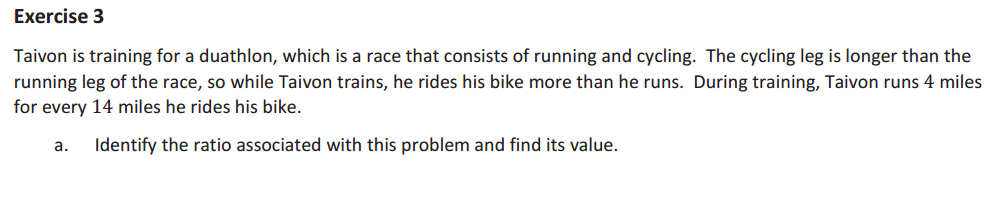 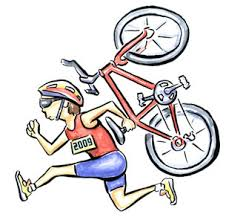 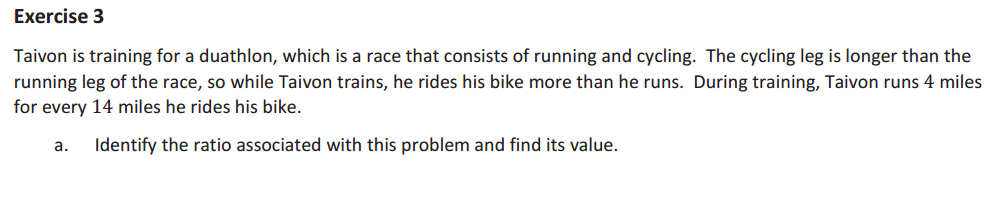 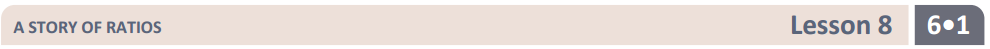 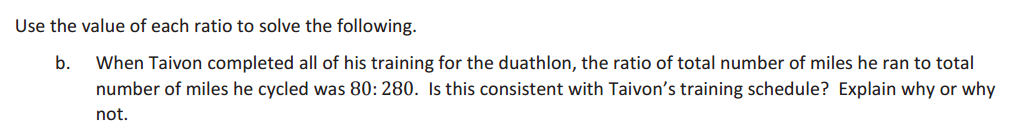 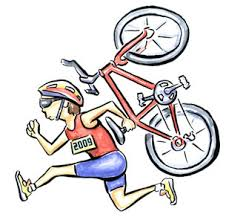 =80
=280
How can we show that the ratios are equivalent?
4
14
80
280
Ratios DO NOT always follow the same rules as fractions do.

	If the questions says WRITE THE VALUE OF 	THE RATIO, we write that fraction in the same order that we say the ratio.



	When it is a fraction, we focus on what the 	WHOLE is, and we take ALL the total parts and put them in the denominator.
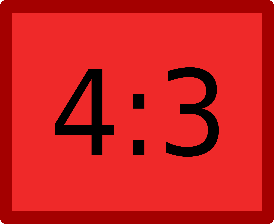 4/7 or
3/7
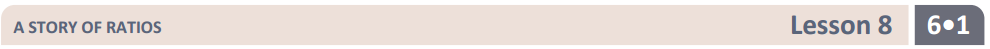 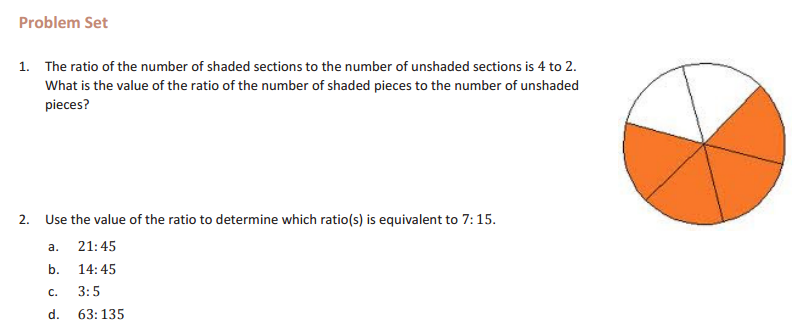 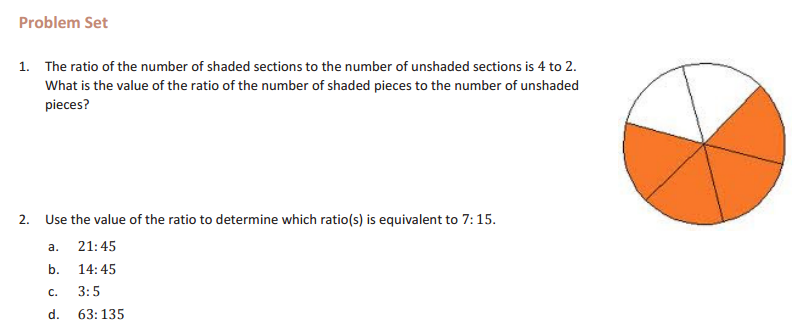 4
2
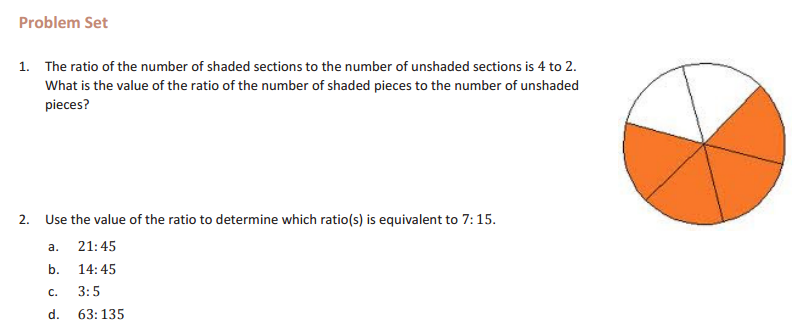 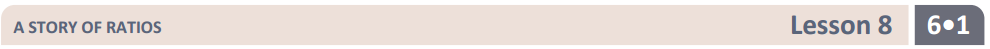 Sean was at batting practice and he swung 25 times but only hit the ball 15 times. Write more than one ratio equivalent to this situation.
 
 	
 
Express each of the values of these ratios (fraction form)
 
 
 
Show one of your equivalent ratios in tape form:
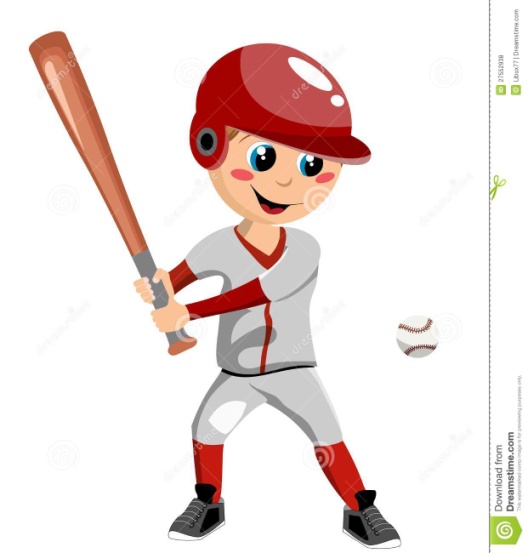 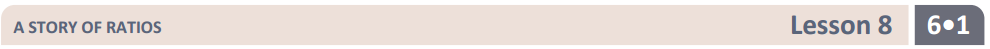 Your Junior High has a total of 900 students. 1/3 of the students bring their lunch to school each day instead of buying school lunch. What is the value of the ratio of the number of students who bring their lunch to students who don’t bring their lunch?

Draw the ratio in tape diagram form, and label it:



How many students bring lunch each day? ____________


How many students buy school lunch? ____________
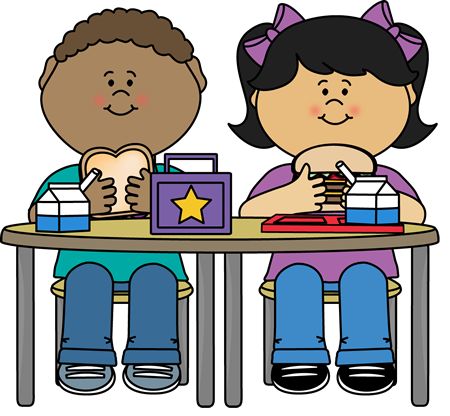 Homework
Due: Tuesday September 27th
 exit ticket questions 1-3
 Math book page 354 (7.3)    	questions 13-21